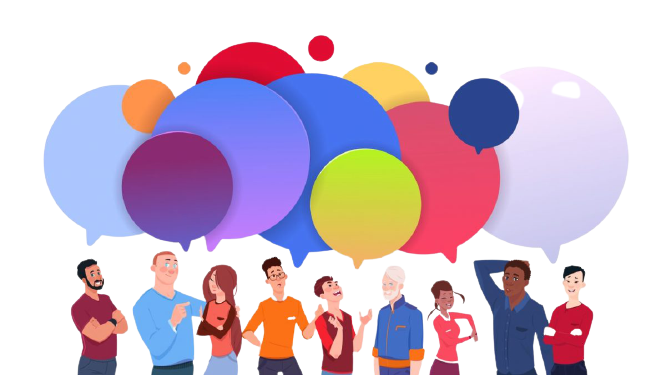 [Speaker Notes: https://peoplelogic.ai/wp-content/uploads/2020/04/communcation-and-culture-e1567689029626.jpg]
Sociálna komunikácia
Úvod
človek je bytosť spoločenská
snaha o neprestajnú interakciu s ostatnými
potrebujeme si vymieňať informácie


communicar  = communem reddere
robiť spoločným
naše obsahy vedomia robíme spoločné s
   obsahmi vedomia toho, s kým komunikujeme
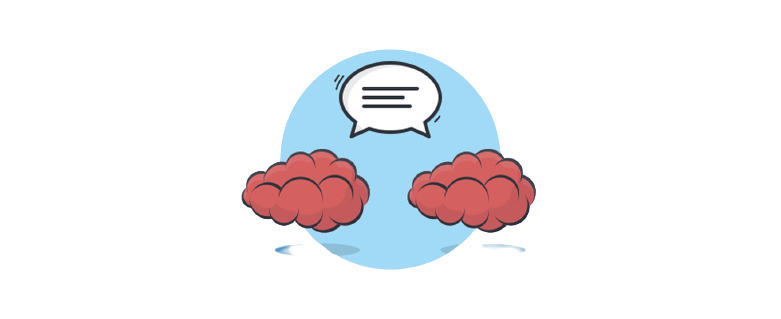 [Speaker Notes: https://www.userlike.com/api/proxy/resize/communication-techniques/communication-techniques-header.png?height=720]
Úvod
prečo vlastne komunikujeme
asi nemôžeme nekomunikovať
získavanie informácií
vymieňanie si informácií
presviedčanie a získavanie iných na svoju stranu
lepšie poznanie samých seba
nadväzovanie kontaktov
vyhnutie sa izolácii
orientácia v našom sociálnom prostredí
adaptácia na podmienky tohto prostredia
formovanie a ovplyvňovanie našich interakcií
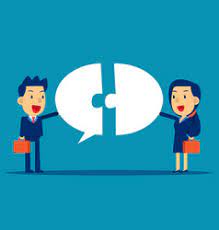 [Speaker Notes: https://cdn1.vectorstock.com/i/thumb-large/56/60/business-communication-with-speech-bubble-concept-vector-29035660.jpg]
Úvod
komunikácia nie je len ľudskou záležitosťou
vznikla v priebehu fylogenézy, antropogenézy a ontogenézy
na rozdiel od zvierat, nie je založená na inštinktoch

podieľa sa na zdravom vývine jedinca

je faktorom jeho psychickej stabilizácie
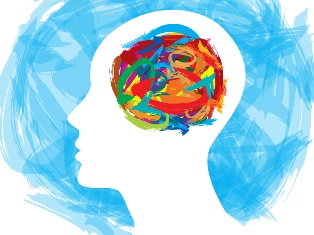 [Speaker Notes: https://static01.nyt.com/images/2019/04/08/well/family/08klass-aggression/08klass-aggression-videoSixteenByNineJumbo1600.jpg]
Úvod
v užšom zmysle
oznamovanie a výmena informácií


v širšom zmysle
výmena našich obsahov vedomia
výmena našich myšlienok v priebehu socio-kultúrnej a ekonomickej praxe

komunikujeme stále za pomoci nejakého znakového systému a s určitým cieľom 

sociálna komunikácia 
je odovzdávanie a prijímanie informácií v sociálnom styku
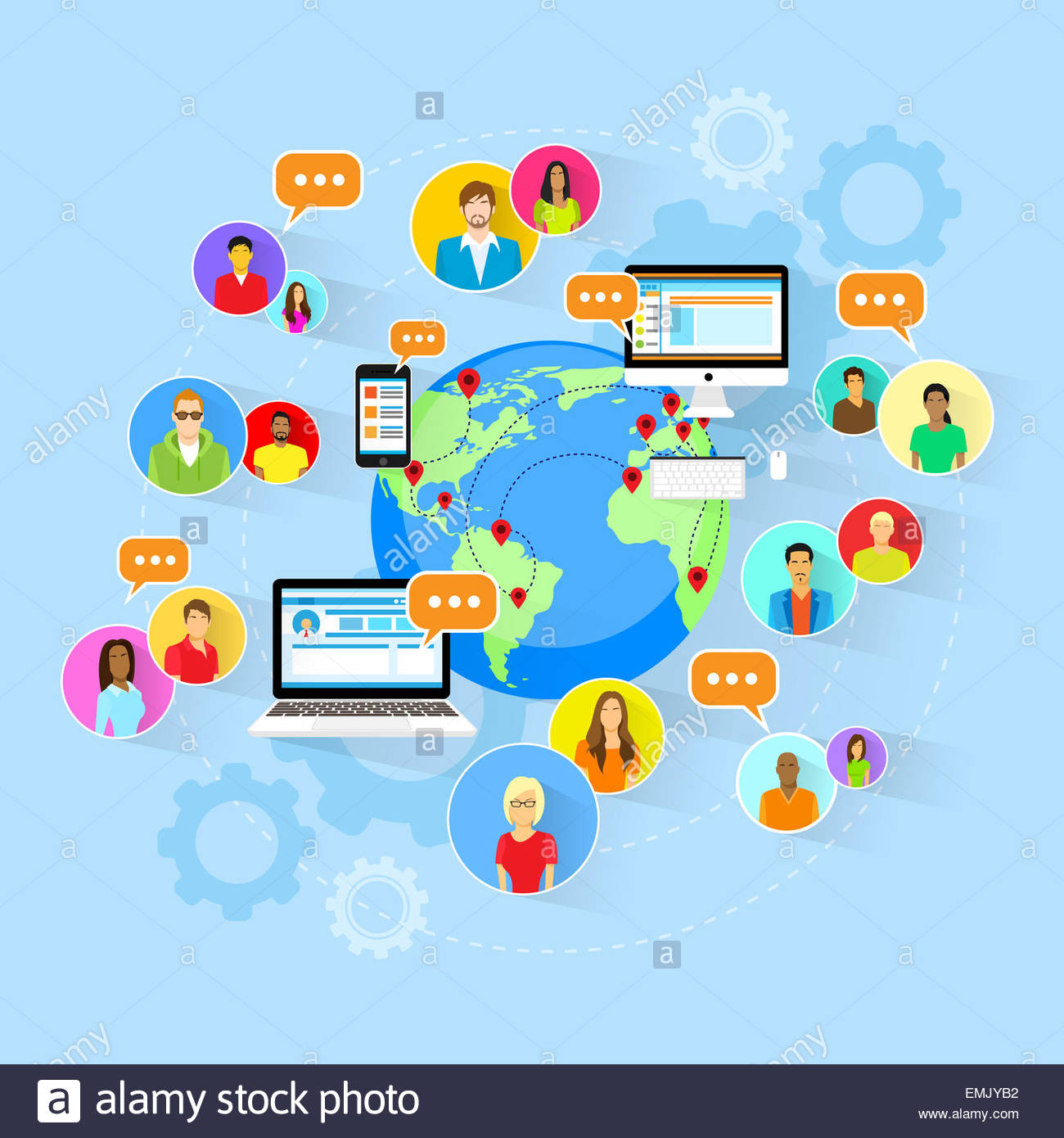 [Speaker Notes: https://c8.alamy.com/comp/EMJYB2/social-media-global-communication-people-world-map-EMJYB2.jpg]
Informácia
informácia 
rozdiel medzi tým, čo sme vedeli pred prijatím novej správy a tým, čo vieme po jej prijatí 

základné zložky
kvalita informácie
určuje ju subjektívna hodnota informácie
kvantita informácie
udáva sa v bitoch

naše vnímanie je obmedzené
informácie nad limitom spracovania sú odmietané (zabúdané)
Úrovne komunikácie
Druhy komunikácie
interpersonálna komunikácia
výmena informácií medzi jednotlivcami

intrapersonálna komunikácia
získavanie informácií z informačných zdrojov

manažérska komunikácia 
prenos informácií medzi manažérom a zamestnancami

masová komunikácia 
prenos informácií prostredníctvom masmédií
Interpersonálna komunikácia
stretávame sa s ňou každodenne
od narodenia
sme jej účastníkmi bez obmedzenia


uskutočňuje sa v troch rovinách
znakovo vyjadrovacia rovina
sociálno-štruktúrna rovina
cieľová a inštrumentálna rovina
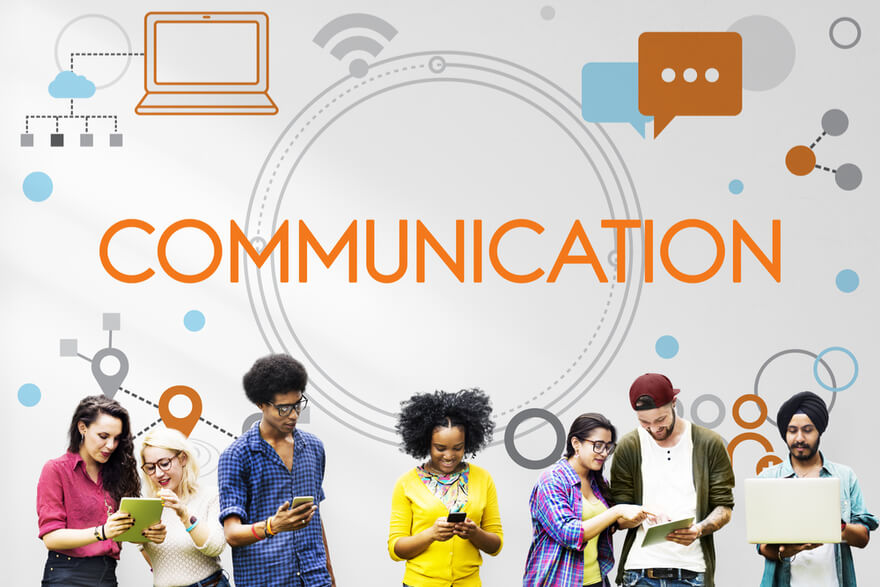 [Speaker Notes: https://3kcz333h8wih3px3rh3vhfv3-wpengine.netdna-ssl.com/wp-content/uploads/2019/04/team-communication-apps.jpg]
Interpersonálna komunikácia
znakovo vyjadrovacia rovina
výmena informácií sprostredkovaná znakmi
znak ako základný sprostredkujúci činiteľ informácie
reč (špecificky ľudský znakový systém)

sociálno-štruktúrna rovina
utvárajú ju sociálno-ekonomické a psychologické vzťahy
stále sme v určitých interpersonálnych vzťahoch
ovplyvňujú priebeh i komunikáciu samotnú

cieľová a inštrumentálna rovina
komunikujeme, aby sme sa dopracovali k nejakým informáciám
Subjekty komunikácie
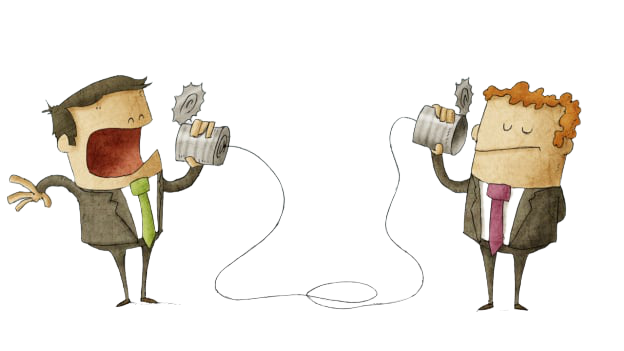 komunikátor 
zdroj vysielanej informácie
aby sme informáciu akceptovali, musí byť dôveryhodná 
dôveryhodný musí byť aj komunikátor
dôraz sa kladie na
tempo reči
neverbálne prejavy
celkovú príťažlivosť
[Speaker Notes: https://res.cloudinary.com/people-matters/image/upload/fl_immutable_cache,w_624,h_351,q_auto,f_auto/v1566359016/1566359014.jpg]
Subjekty komunikácie
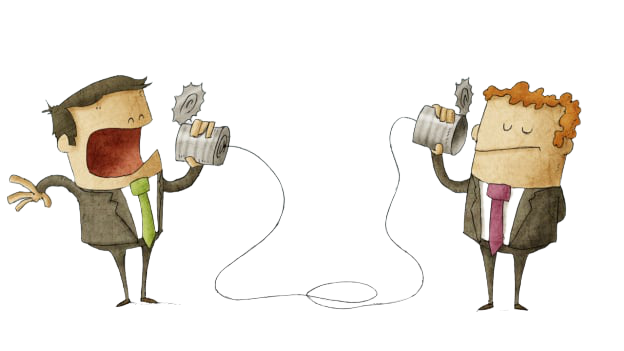 komunikant
príjemca informácie
úlohou je jej správne dekódovanie informácie
úlohou je vyabstrahovanie potrebného
spracovanie sa opiera o 
momentálny fyzický stav
momentálny psychický stav
vedomosti
sociálny status
pamäť
[Speaker Notes: https://res.cloudinary.com/people-matters/image/upload/fl_immutable_cache,w_624,h_351,q_auto,f_auto/v1566359016/1566359014.jpg]
Subjekty komunikácie
komunikačný kanál
umožňuje prenos informácie
spôsob prenosu informácie

jednokanálové komunikačné spojenie
informácia prenášaná len jedným spôsobom


viackanálové komunikačné spojenie
prenos prostredníctvom viacerých spôsobov
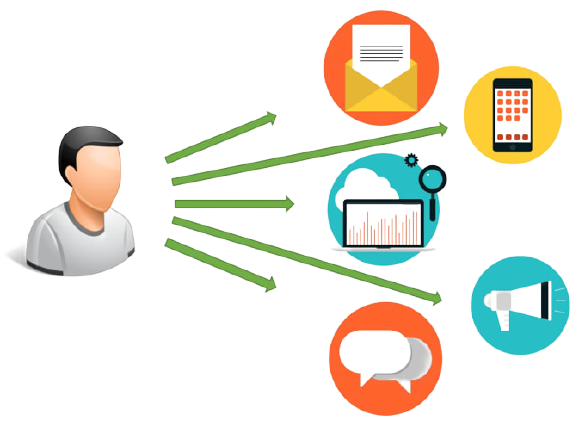 [Speaker Notes: https://fiverr-res.cloudinary.com/images/t_main1,q_auto,f_auto,q_auto,f_auto/gigs/122618683/original/b3e6e280427950407df3afe17e48858aed3f5cf9/internal-communication-channels-and-reports.png]
Subjekty komunikácie
3 skupiny komunikačných kanálov
verbálny
neverbálny
komunikácia činom

pseudokomunikácia
výsledkom nesprávnej interpretácie informácie
príčiny
chybný prenos
nezrozumiteľnosť informácie
neprimeraný spôsob prenosu etc.
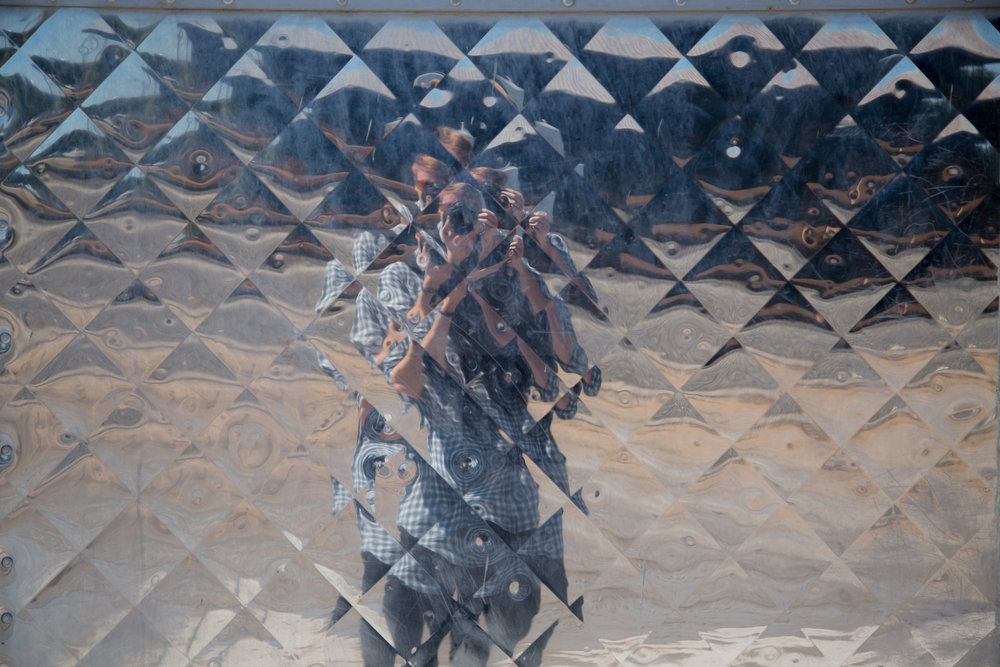 [Speaker Notes: https://images.squarespace-cdn.com/content/v1/52fbe871e4b060243dd758d6/1549281059723-IDJXZB7DBQIIHADR8CP0/ke17ZwdGBToddI8pDm48kKAwwdAfKsTlKsCcElEApLR7gQa3H78H3Y0txjaiv_0fDoOvxcdMmMKkDsyUqMSsMWxHk725yiiHCCLfrh8O1z5QPOohDIaIeljMHgDF5CVlOqpeNLcJ80NK65_fV7S1UegTYNQkRo-Jk4EWsyBNhwKrKLo5CceA1-Tdpfgyxoog5ck0MD3_q0rY3jFJjjoLbQ/image-asset.jpeg?format=1000w]
Masová komunikácia
jedinec vystupuje vo vzájomných vzťahoch s inými
formálne aj neformálne vzťahy
nachádza sa v nejakej skupine
komunikátor aj komunikant
komunikant, resp. komunikátor je zväčša celá skupina

verejný charakter komunikácie
môže sa na nej podieľať skoro každý záujemca

informácie postupujú väčšinou jednosmerne
časová aj priestorová vzdialenosť (komunikátor – komunikant)
[Speaker Notes: https://static01.nyt.com/images/2019/04/08/well/family/08klass-aggression/08klass-aggression-videoSixteenByNineJumbo1600.jpg]
Masová komunikácia
najčastejšie prostredníctvom masových médií
silno ovplyvňujú verejnú mienku
hlavná úloha
rozdeľovanie aktuálnych informácií
sprostredkúvanie  aktuálnych informácií
informácie zväčša
selektované
zamerané na nejaký cieľ

okrem informovania majú masové médiá
oboznamovať z normami, pravidlami a hodnotami
sprostredkovať vedomosti a vzdelávať
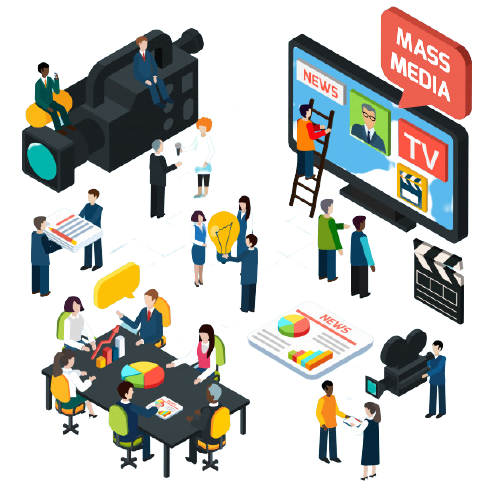 [Speaker Notes: https://www.easyuni.my/media/uploads/2019/12/20/mass-comm.jpg]
Verbálna komunikácia
dorozumievanie sa pomocou jazyka (reči)
najdôležitejší prostriedok prenosu informácií

tri roviny interpersonálnej komunikácia
lingvistická rovina
paralingvistická rovina
extralingvistická rovina
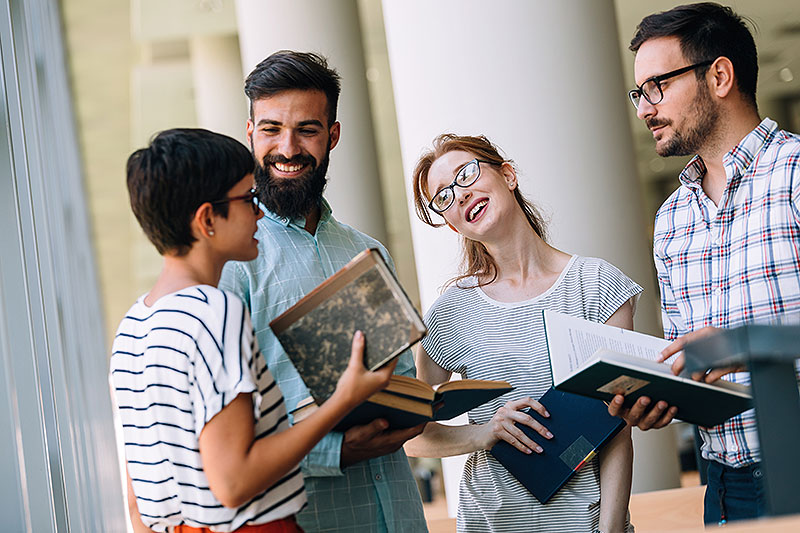 [Speaker Notes: http://escueladefamilias.lasalle.es/wp-content/uploads/2019/01/group-of-students-discussing-in-university-AE6PRUL.jpg]
Verbálna komunikácia
Lingvistická rovina

prostriedkom komunikácie sú slová

rozoznávame hovorenú a písanú podobu reči

reč podľa veľkosti auditória
diadický dialóg 
debata, diskusia
rečnícky prejav
samovrava
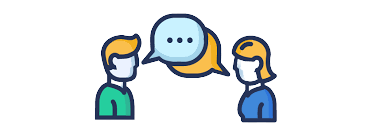 [Speaker Notes: https://miro.medium.com/max/744/1*OBFYV14EIXQc0FsTOK1ooQ.png]
Verbálna komunikácia
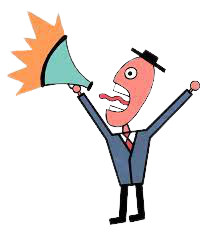 paralingvistická rovina

stránky reči, ktoré sa od nej nedajú oddeliť

nie sú písomne zaznamenatelné
rýchlosť hovorenia
zmeny hlasitosti
výška hlasu
emocionálne pôsobenie a presvedčivosť

veľký význam pri celkovom hodnotení informácie
[Speaker Notes: https://encrypted-tbn0.gstatic.com/images?q=tbn:ANd9GcQRHFs_M5Q9_CVioVZcjDREYawNtJYRhD3GEeNxLw0pPO5UlFiiHcCHfGHwRX8U8YuVVJI&usqp=CAU]
Verbálna komunikácia
extralingvistická rovina

celý rad prejavov

vyjadruje interpersonálne postoje, city

umožňuje získať spätnú väzbu

podstatou je oznamovanie informácií bez slov
neverbálna komunikácia
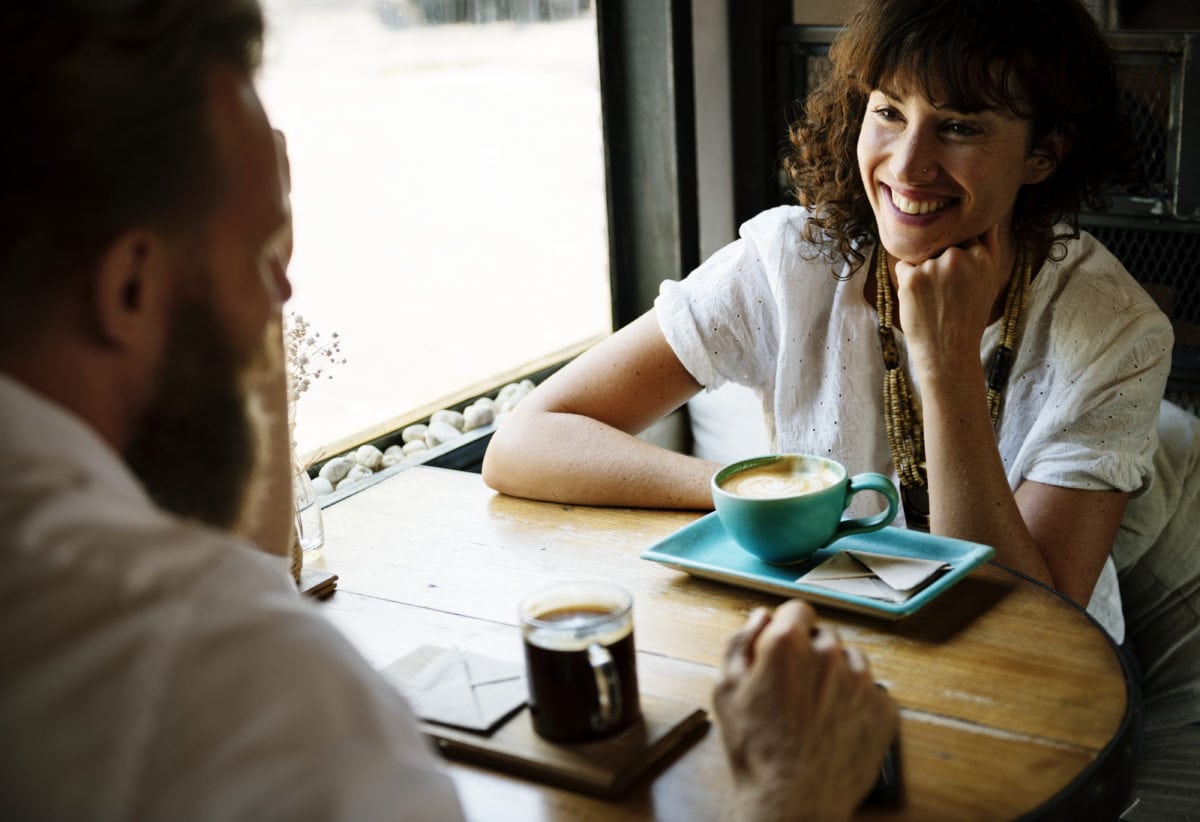 [Speaker Notes: https://advergizefiles-bragboxx.netdna-ssl.com/wp-content/uploads/pexels-photo-630831.jpeg]
Neverbálna komunikácia
z fylogenetického a ontogenetického hľadiska je to prvý druh komunikácie

zatlačená verbálnou komunikáciou

hlavný význam
dopĺňanie a podpora verbálnej komunikácie

najdôležitejšia je pri vyjadrovaní našich emócií
Neverbálna komunikácia
bežne stotožňovaná s mimikou
najdôležitejšia forma
nie jediná

mimické prejavy tváre
najuniverzálnejšie vyjadrenie citov

univerzálnosť mimických prejavov 
ľahké dešifrovanie základných prejavov
radosť, smútok
zlosť, strach
odpor
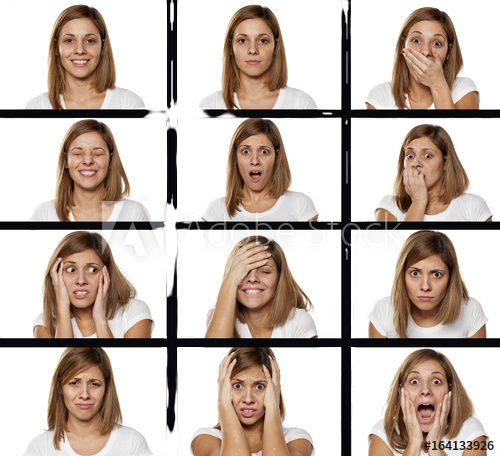 Neverbálna komunikácia
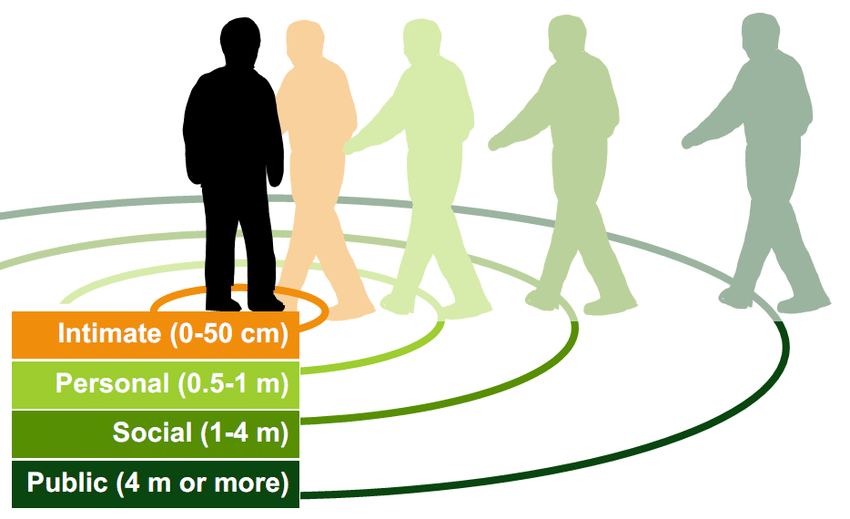 proxemika
reč priestorových vzdialeností
vyjadrovanie vzťahu komunikátor - komunikant
psychologická hranica
po prekročení nasleduje reakcia


haptika
prostredníctvom dotykov a telesného kontaktu
podanie ruky
pohladenie
bozk a pod.
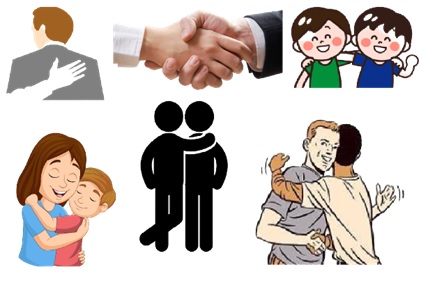 [Speaker Notes: https://www.researchgate.net/profile/Nicolai-Marquardt/publication/254058742/figure/fig2/AS:667688883994640@1536200843929/Halls-proxemic-zones.ppm

https://1.bp.blogspot.com/-URweaNhPOKc/XVaLUcweQSI/AAAAAAAAAcY/FoAHyxBFUWwyNWgaPtd4CWwu6VzyRAH1wCLcBGAs/s1600/Back%2Bpatting.png]
Neverbálna komunikácia
očný kontakt

do úvahy sa berie
nasmerovanie pohľadu
trvanie
kto nadviazal kontakt ako prvý
kto prerušil kontakt ako prvý

prejavom je aj veľkosť zrenice
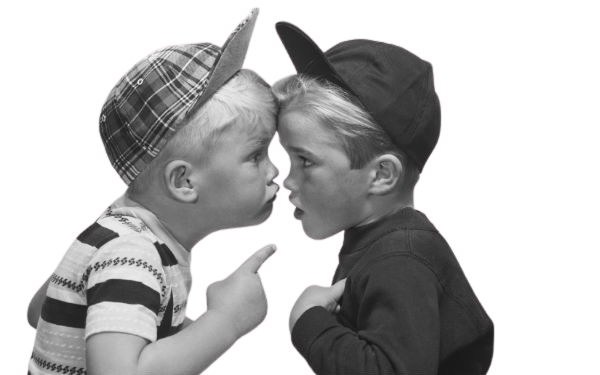 [Speaker Notes: https://www.friendshipcircle.org/blog/wp-content/uploads/2013/04/Non-Verbal-Communication.jpg]
Neverbálna komunikácia
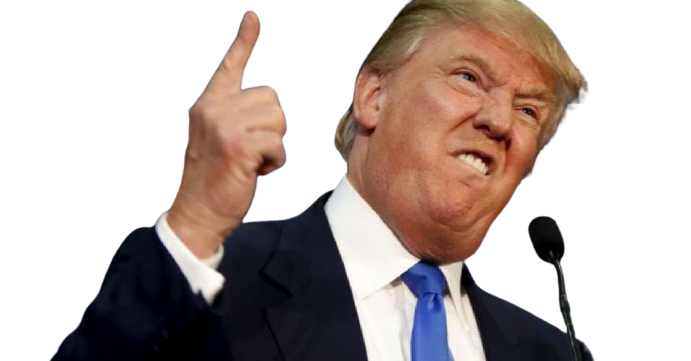 gestika
gesto - reč kultúrne normalizovaných pohybov
gestá dopĺňajú a niekedy aj nahrádzajú slová


synsemantické gestá 
zrozumiteľné len v rámci konkrétnej reči
rozvíjajú  slová
samé o sebe nemajú informačný význam


autosémantické gestá
v istých situáciách môžu nahradiť slová (reč)
dôležité je ich rovnaké chápanie autorom aj adresátom
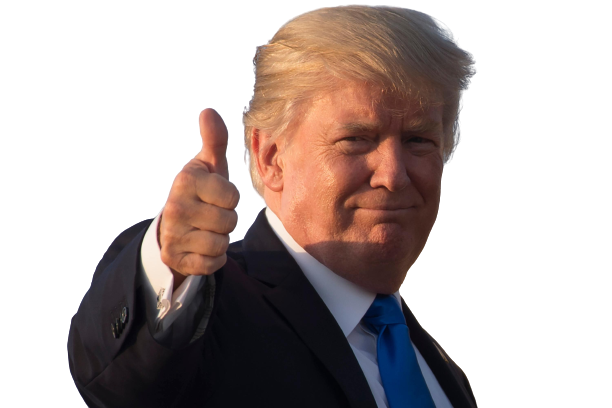 [Speaker Notes: https://www.commondreams.org/sites/default/files/views-article/dump_0.jpeg

https://miro.medium.com/max/6000/1*IlMwZXxtfkRmxre0jbikaw.jpeg]
Komunikačné bariéry a poruchy komunikácie
bariéry spôsobujú viaznutie komunikácie

hrozby
vydieranie
nátlak
zatajovanie informácií
uzavretosť partnera (nekomunikabilita jednotlivca)
čiastková
antipatia
nedôverou
autizmus
extrémny príklad úplného uzatvorenia sa
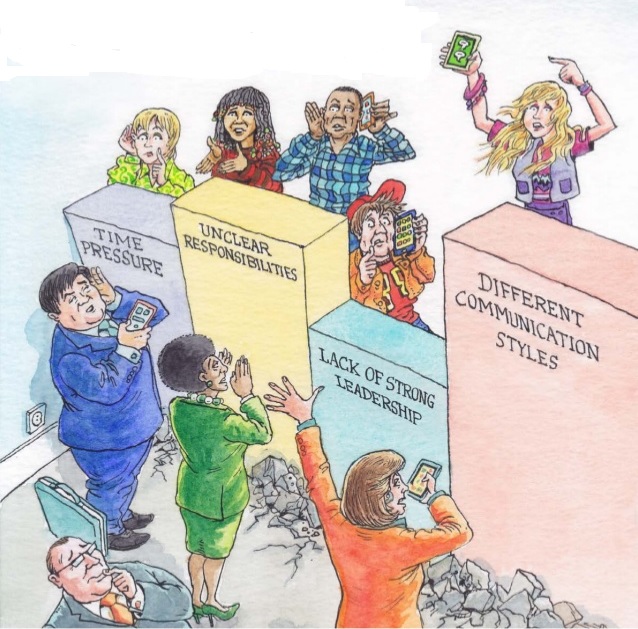 [Speaker Notes: https://image.slidesharecdn.com/eiulucidchart-communicationbarriersinthemodernworkplace-180328131114/95/communication-barriers-in-the-modern-workplace-1-638.jpg?cb=1522242826]
Komunikačné bariéry a poruchy komunikácie
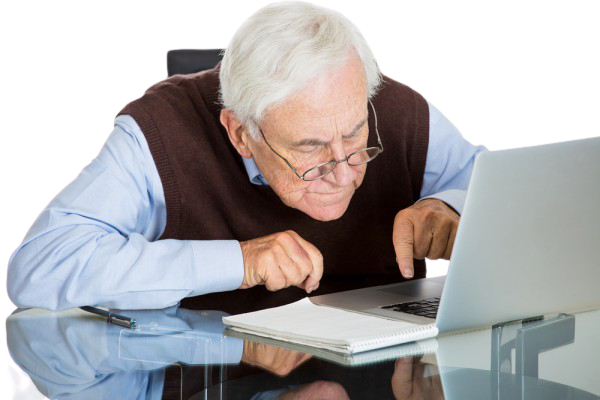 poruchy komunikácie sú spojené  s poruchami vzťahov

izolačné poruchy
dôsledok izolácie od iných ľudí
izolácia v starobe
extrémnym prípadom sú rukojemníci pri prepade
[Speaker Notes: https://betanews.com/wp-content/uploads/2014/05/old-man-600x400.jpg]
Ďakujem za pozornosť
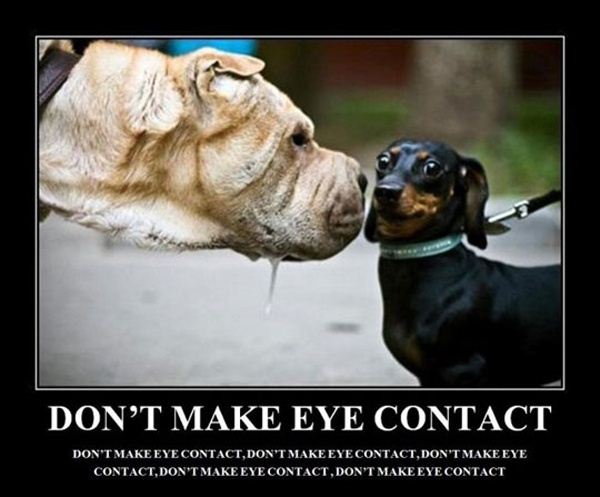 [Speaker Notes: http://rfpblogdotcom.files.wordpress.com/2013/03/dont-make-eye-contact.jpg]